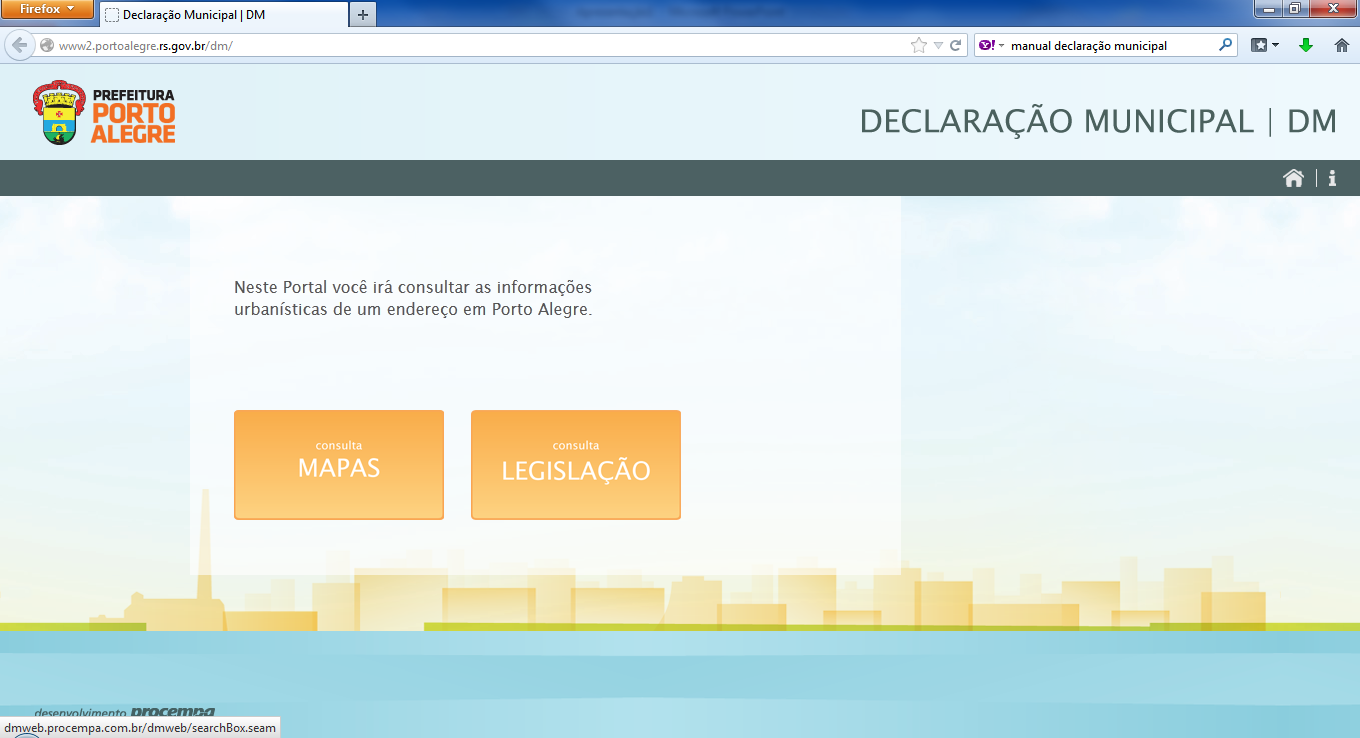 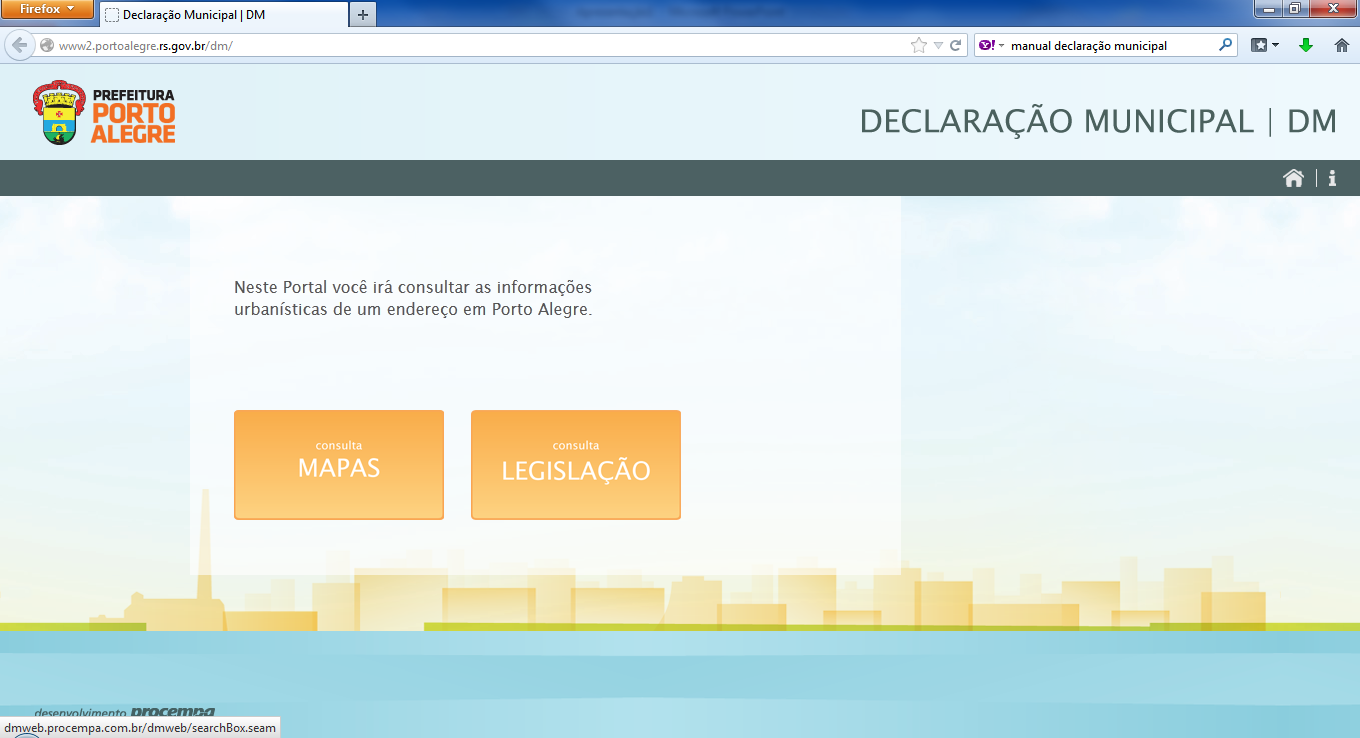 Pressione com o cursor do mouse sobre os quadros
1. Mapas para ver o mapa do local segundo
o endereço ou número do expediente único

2. Legislação para consultar legislação pertinente
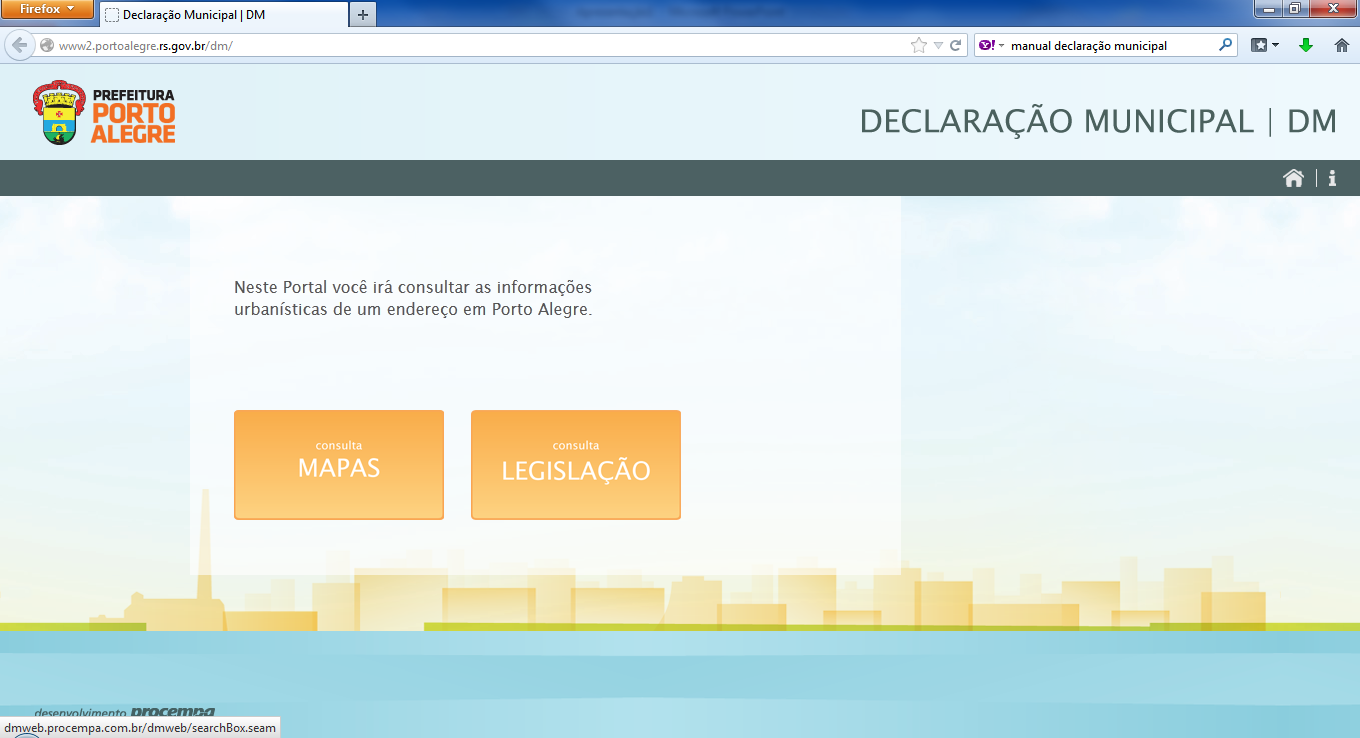 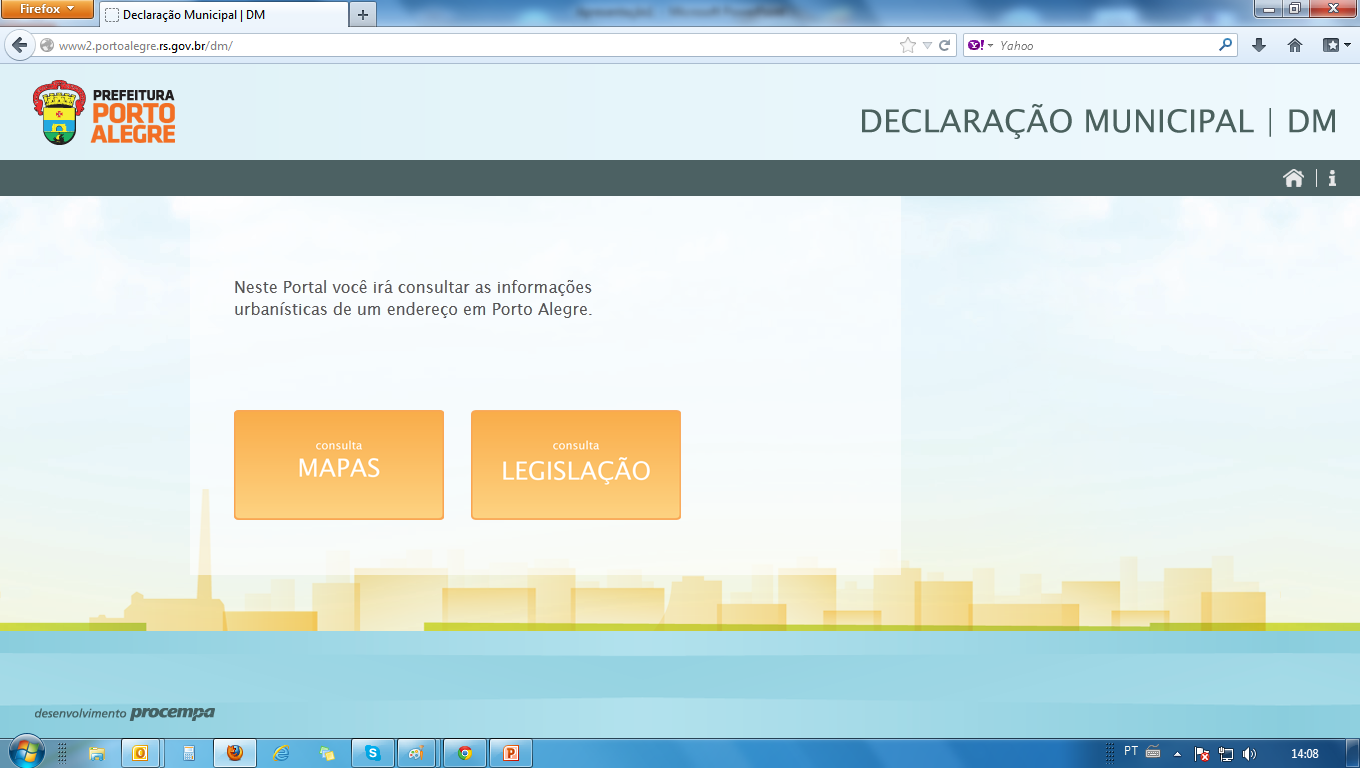 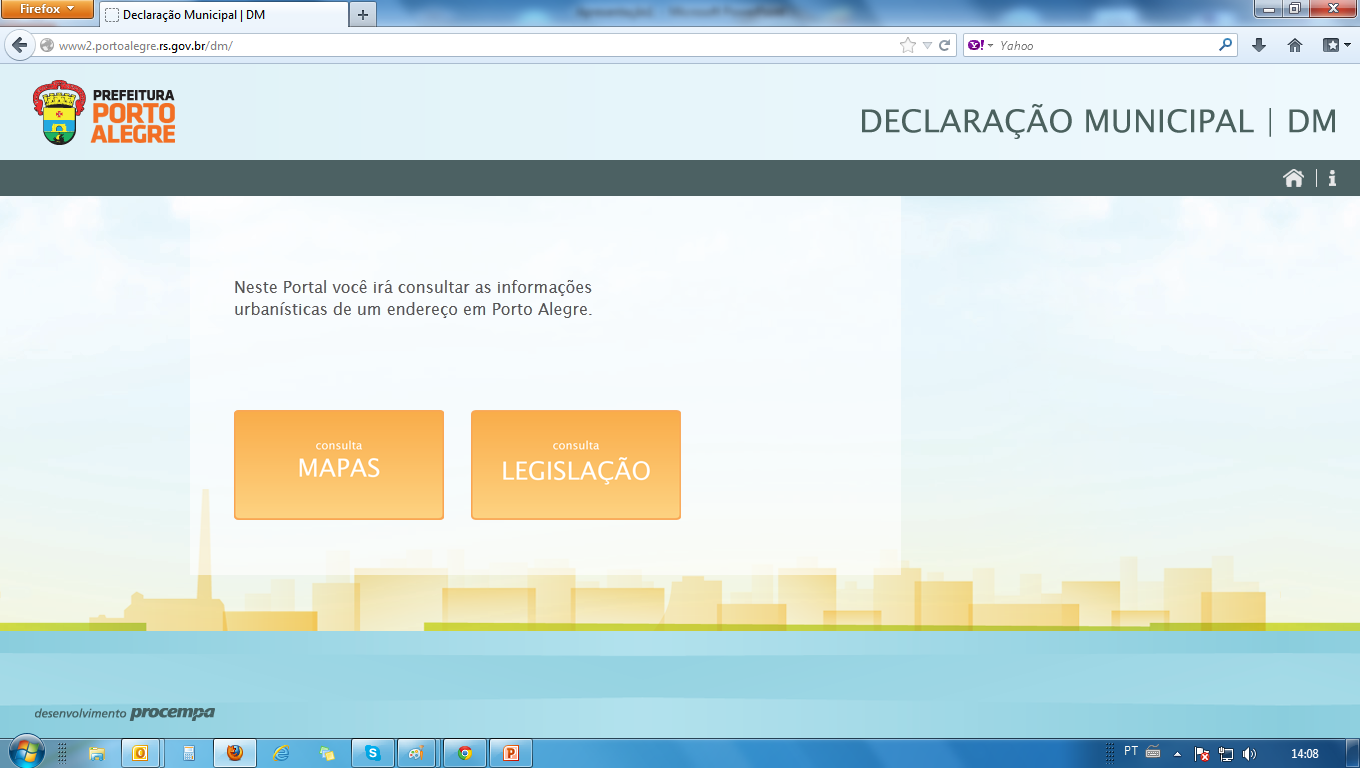 Neste Portal você consulta
Informações urbanísticas
Em um endereço da cidade.
PREFEITURA
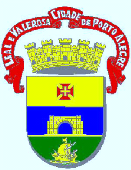 PORTO
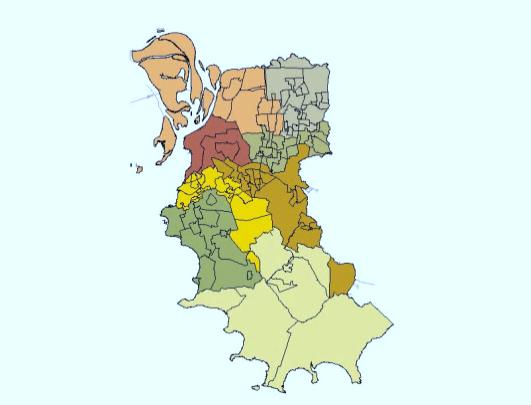 ALEGRE
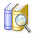 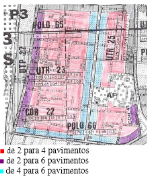 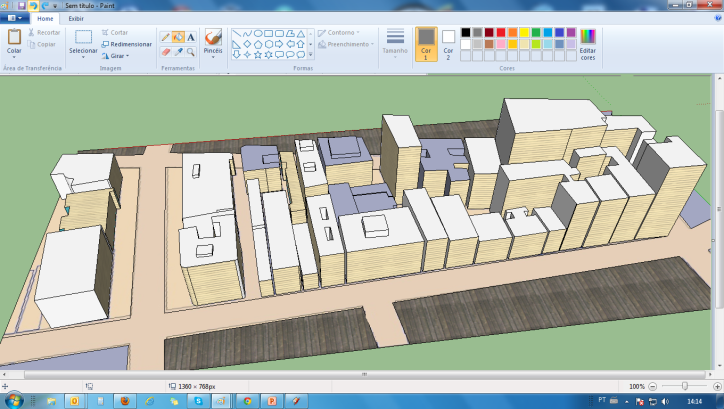 CONSULTA 
AO MAPA
CONSULTA A 
LEGISLAÇÃO
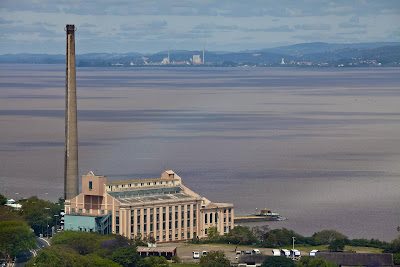 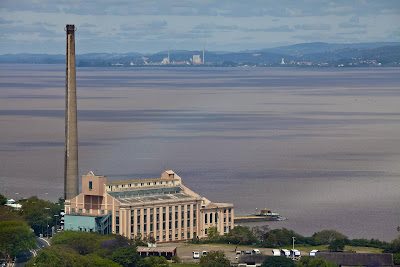 DM
Declaração Municipal
WEB
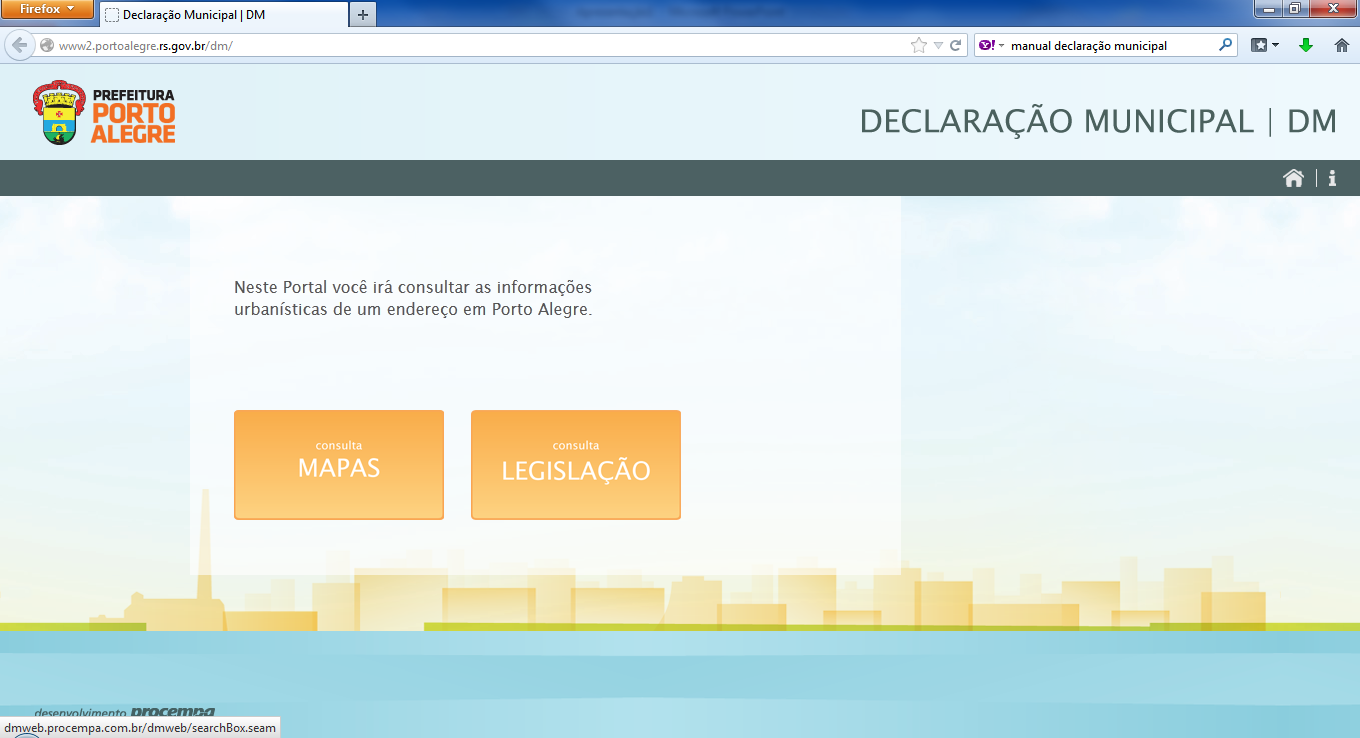 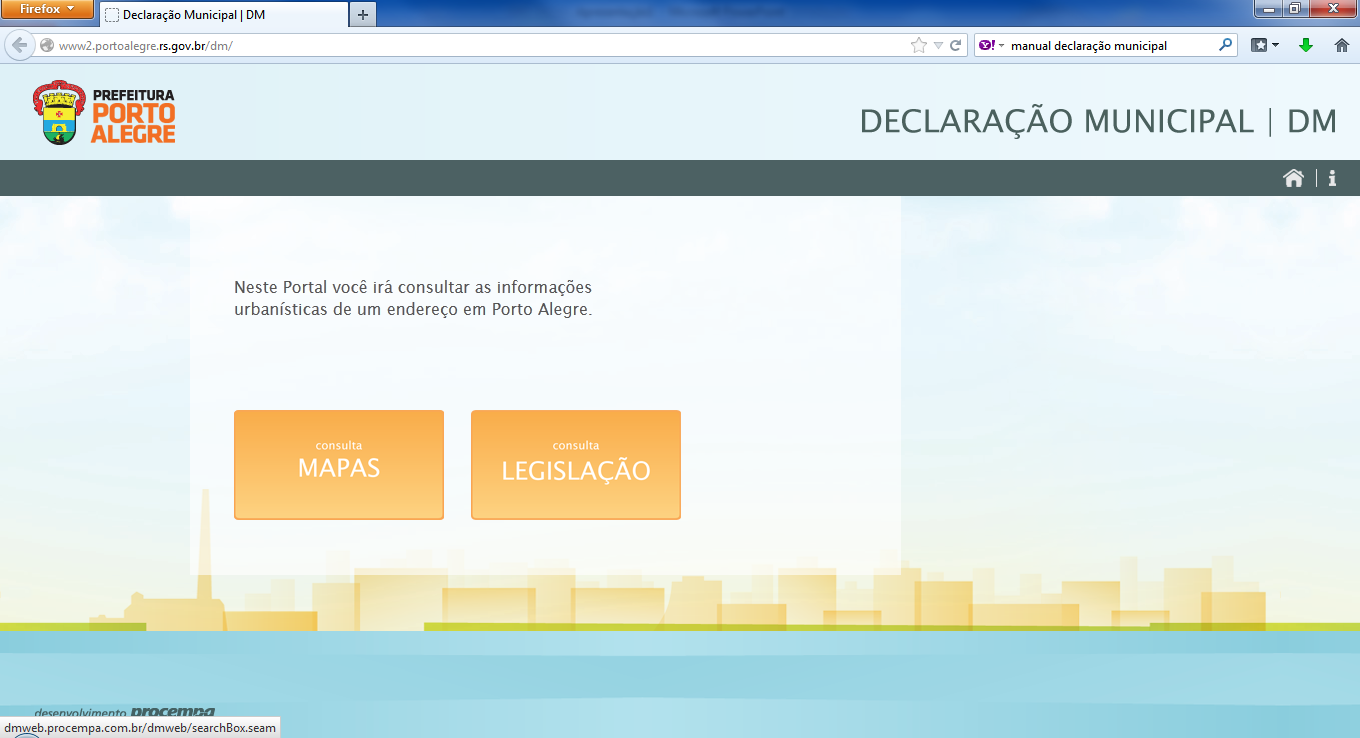 Preencha com o número do expediente único ou clique sobre
Clique para adicionar o endereço
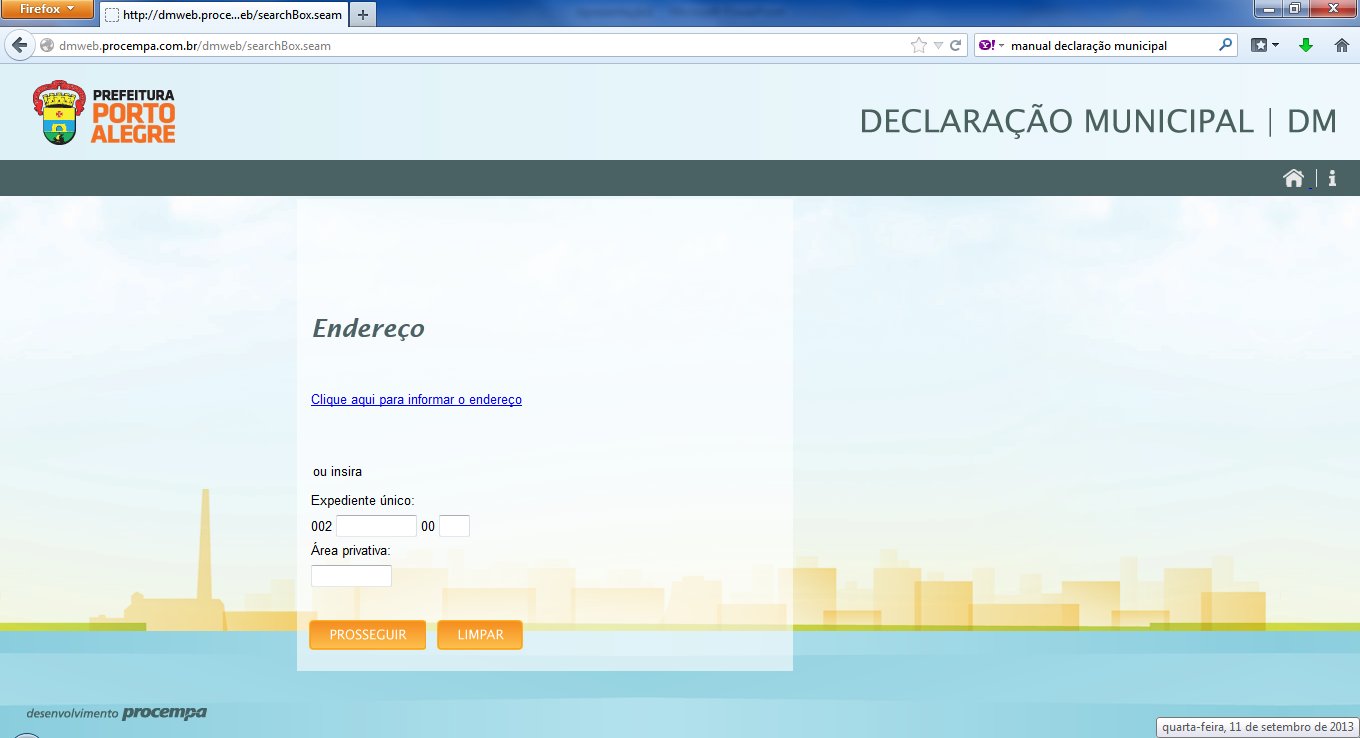 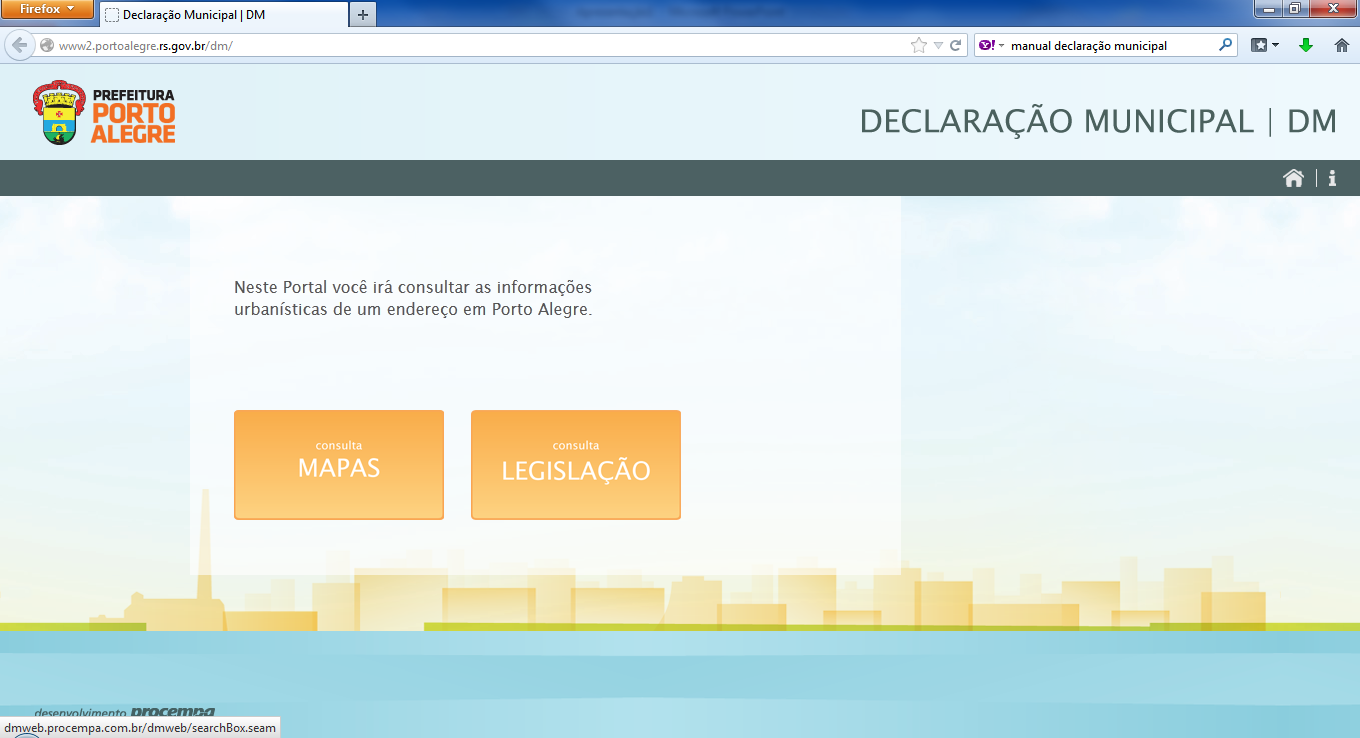 Preencha  os campos com nome do logradouro e número do endereço 
a ser pesquisado e pressione sobre o quadro Pesquisa
Você poderá ter auxilio clicando sobre pesquisa avançada
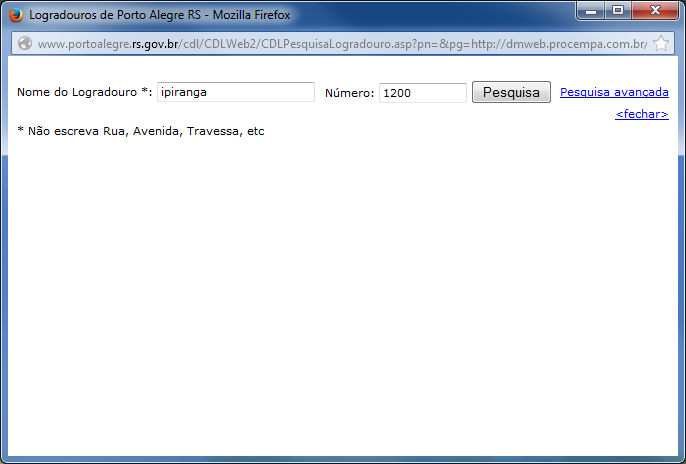 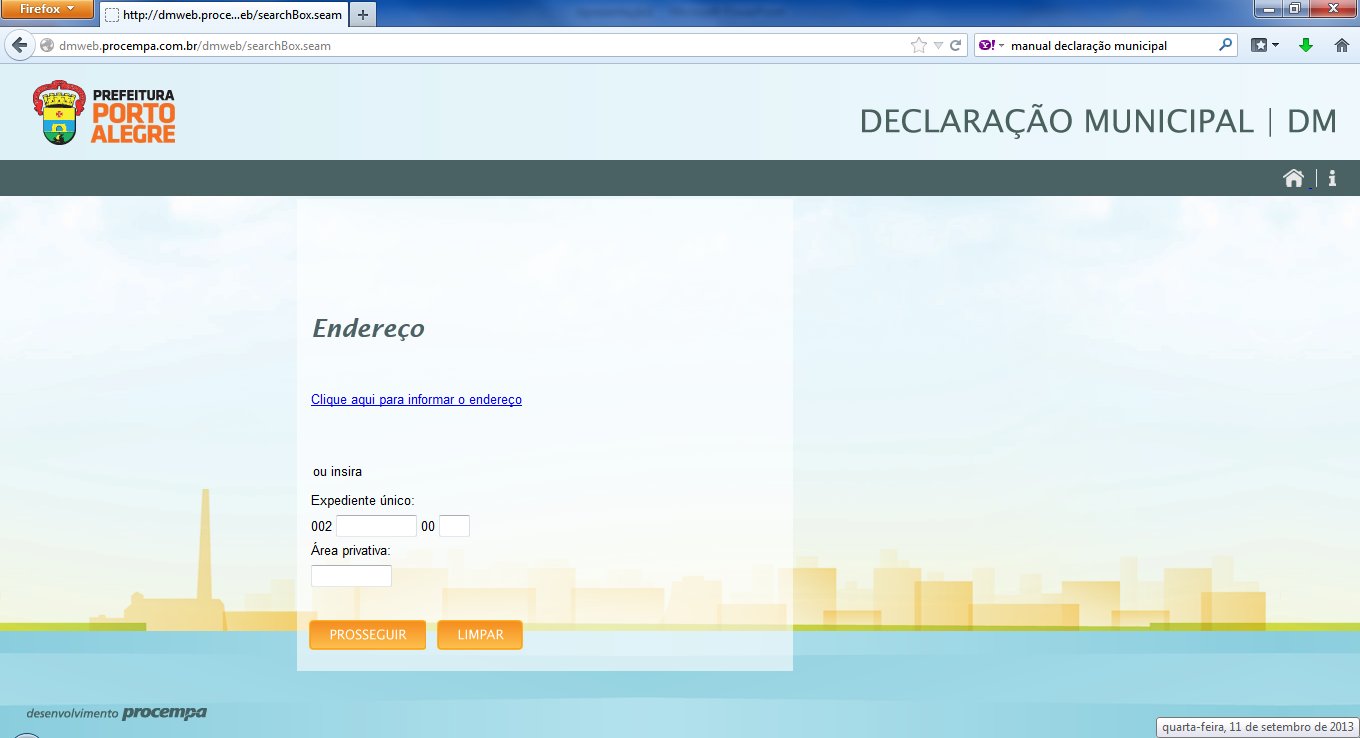 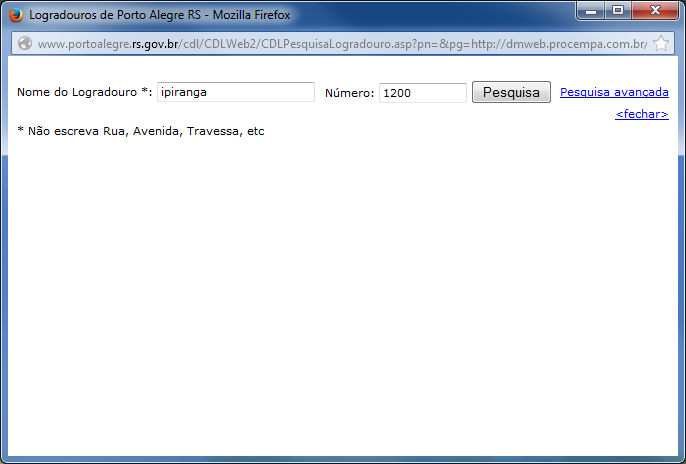 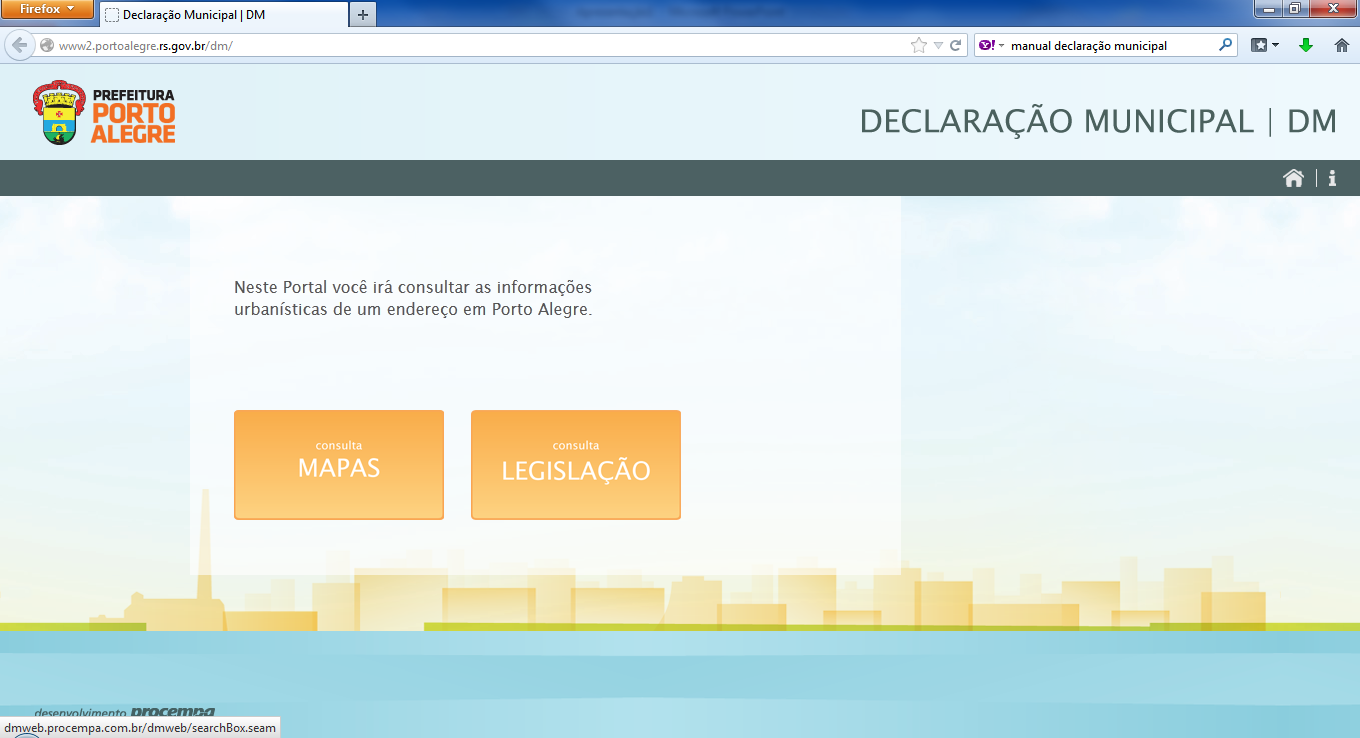 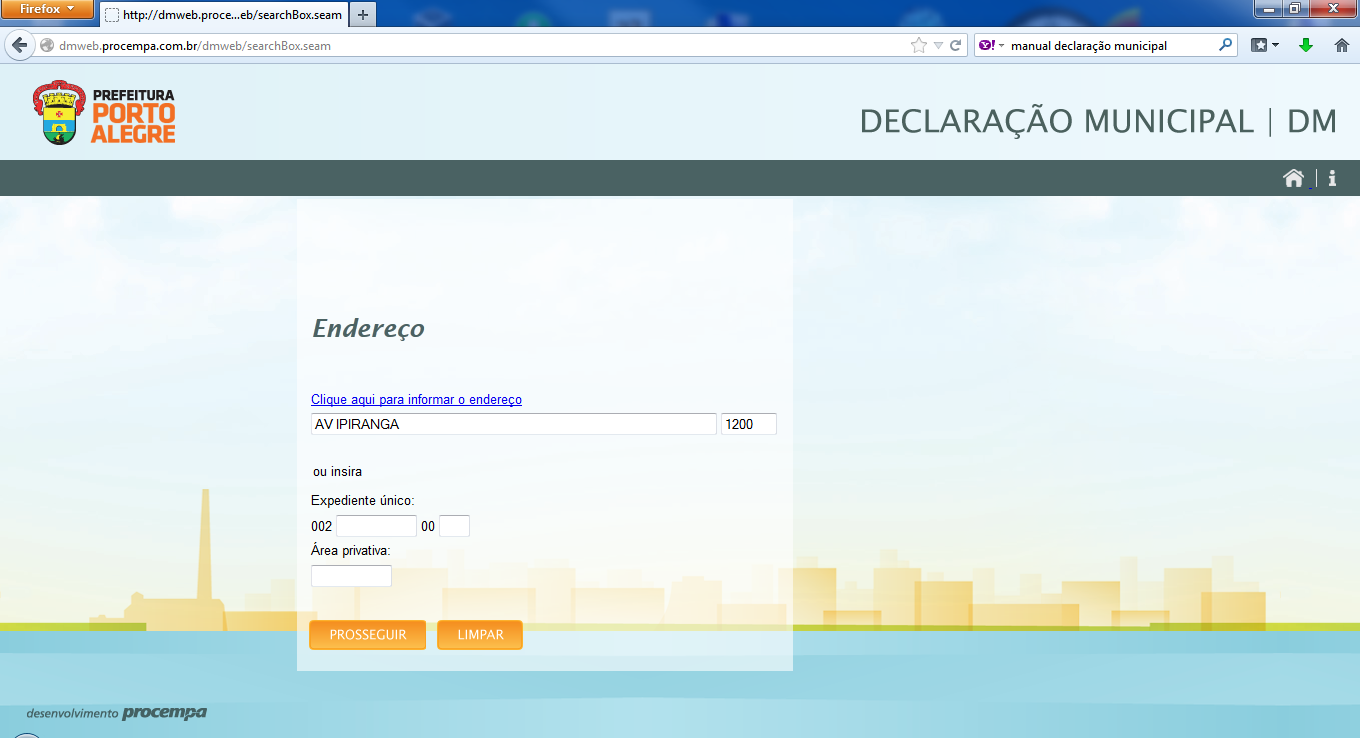 Pressione sobre PROSSEGUIR ou para redigitar em LIMPAR
clique sobre Clique para adicionar o endereço e  digite 
novamente no quadro especifico
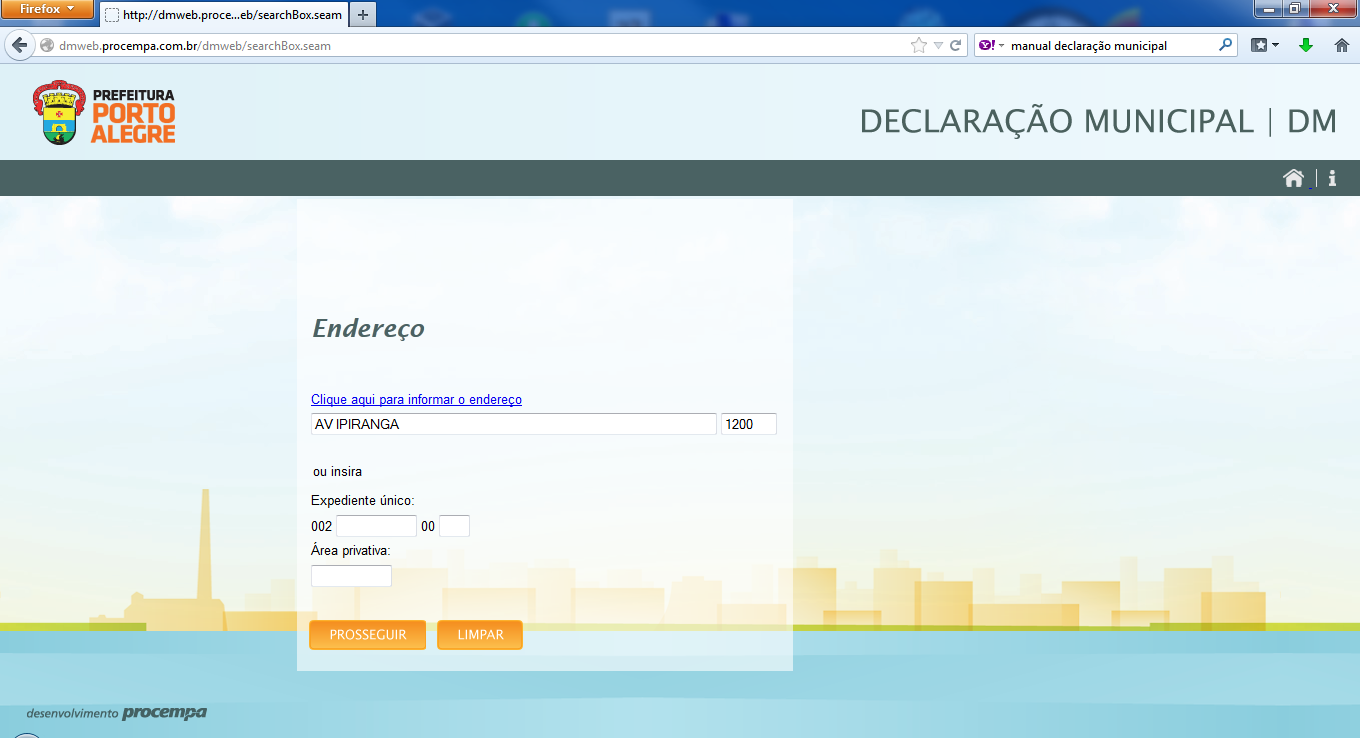 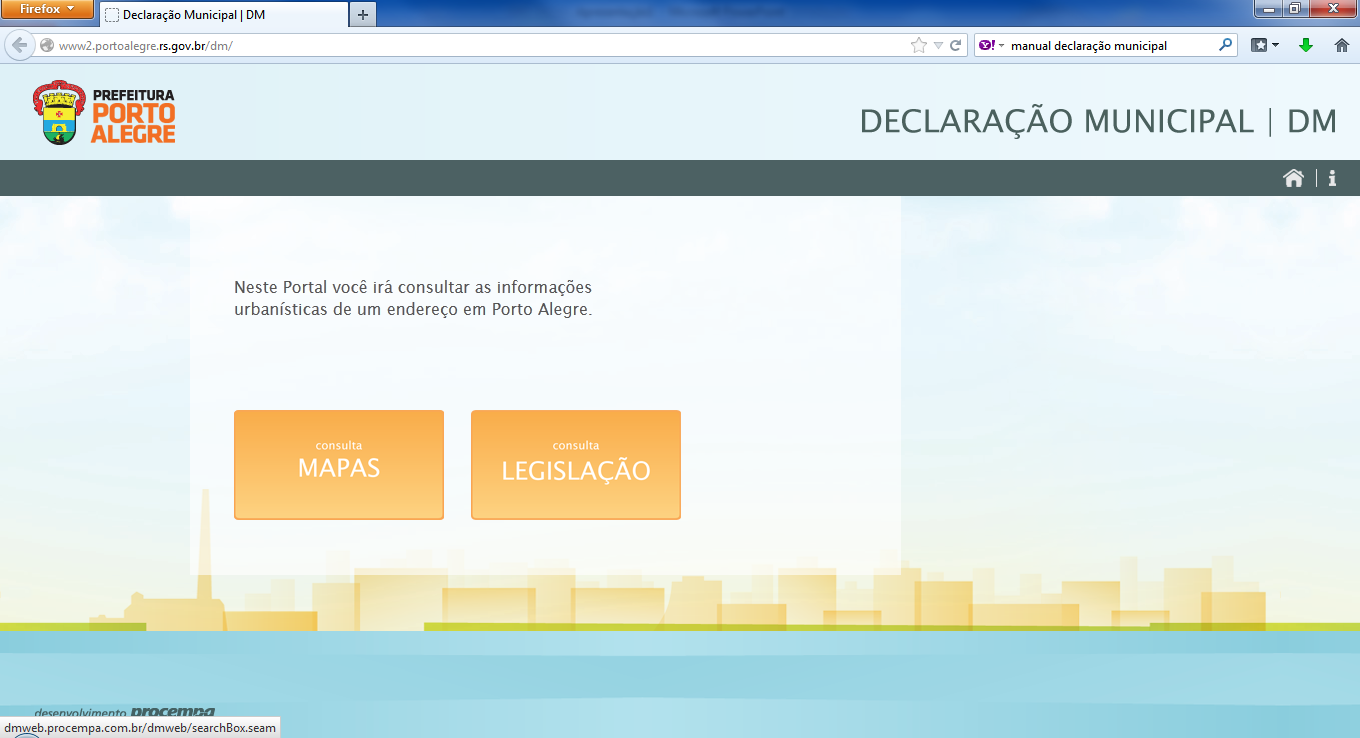 Escolha  na lista abaixo a linha que corresponde ao logradouro informado e
pressionando sobre ele para ver o mapa ou sobre ver detalhes para vê-lo no
cadastro de logradouros
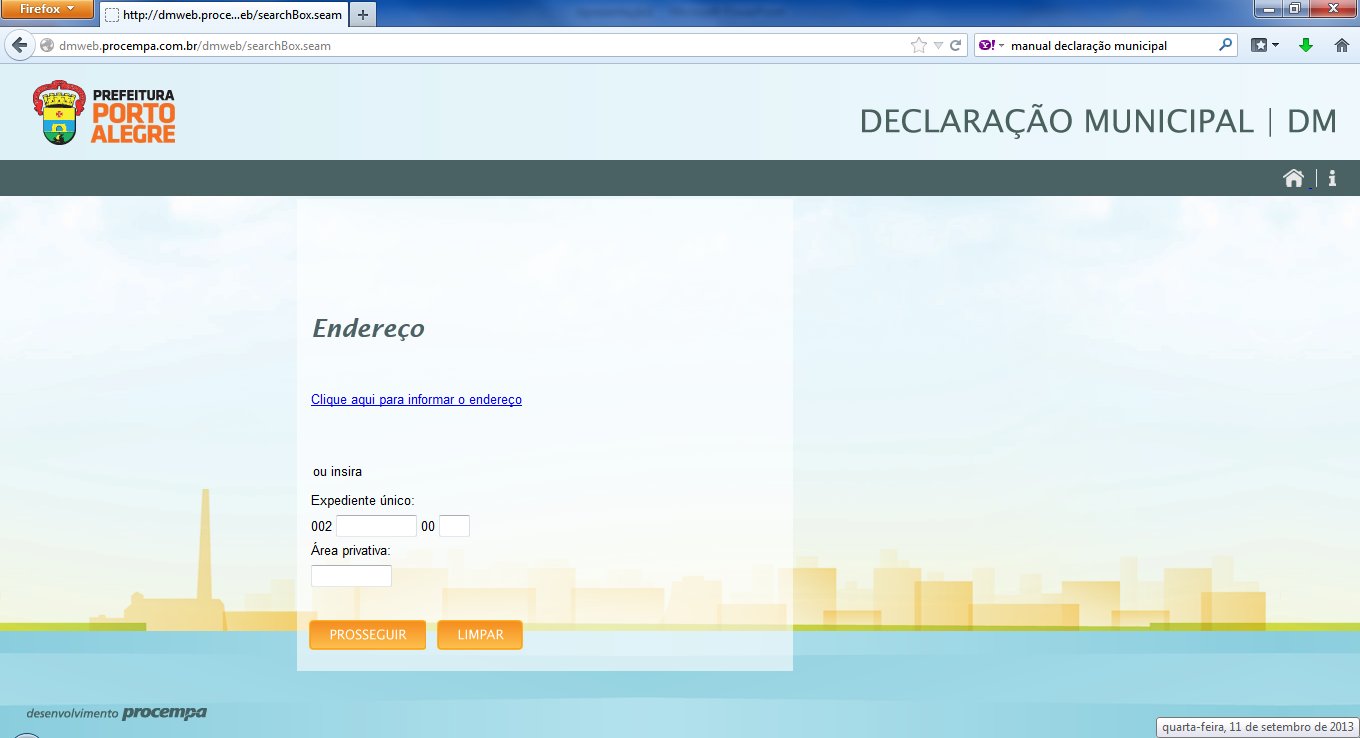 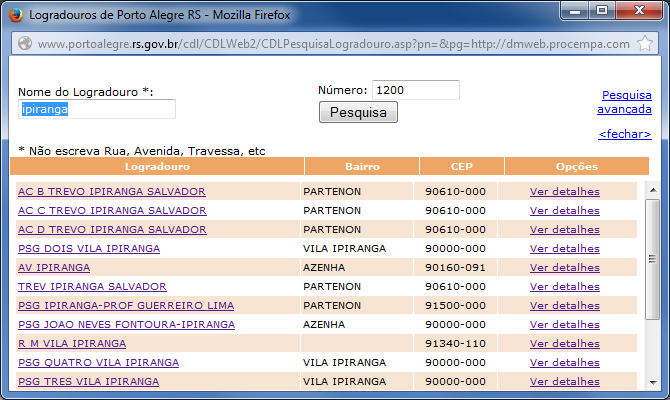 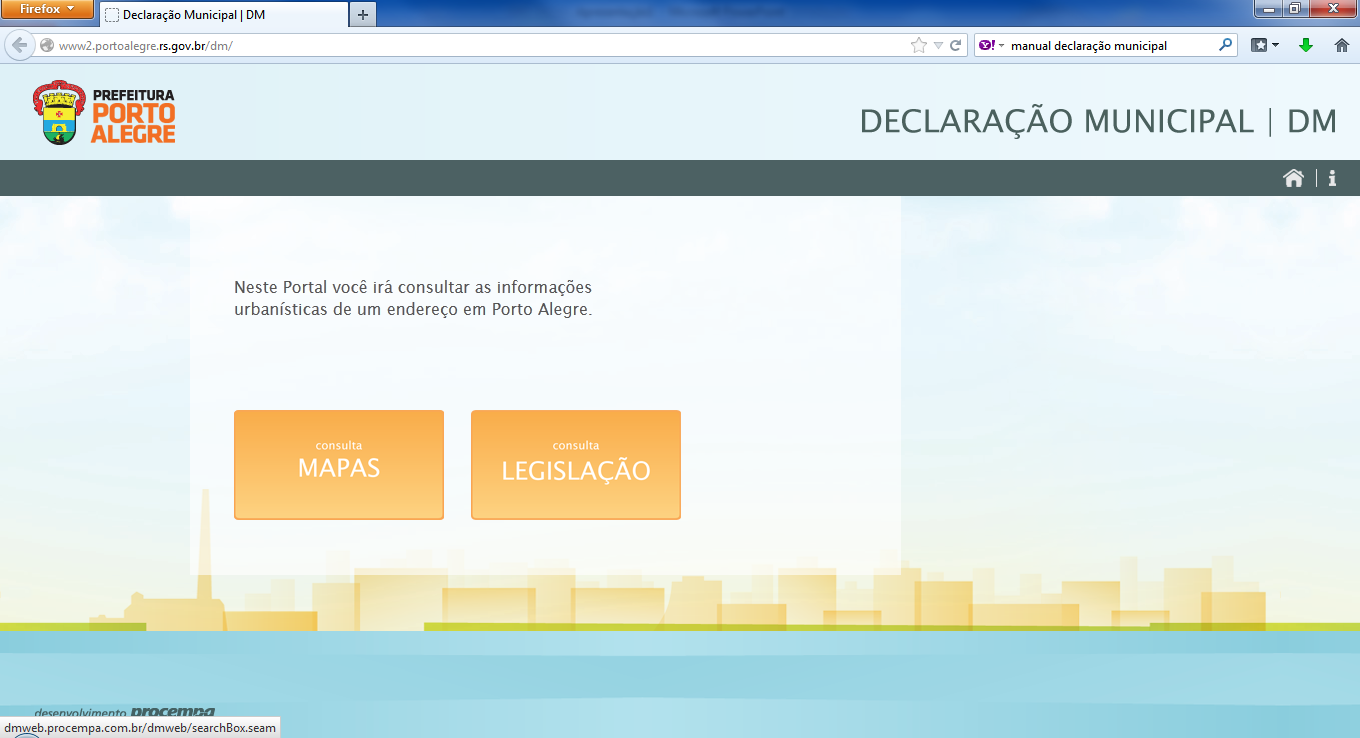 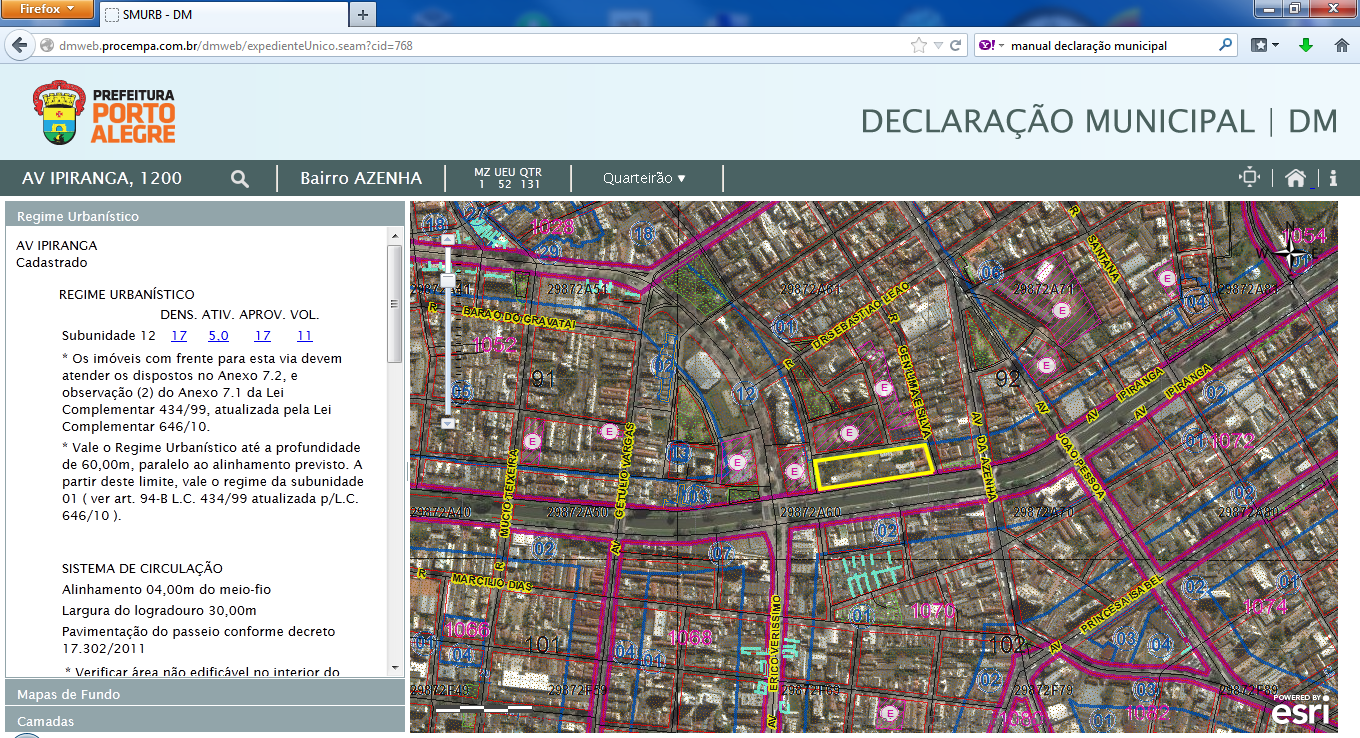 Repare o quadro com as informações e o quarteirão do local esta assinalado em amarelo. 
Sobre o mapa verticalmente você tem ferramenta para aumentar e diminuir a imagem que 
também pode ser acionado pelo roler do mouse.
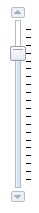 O posicionamento do norte esta na imagem canto superior direito da tela
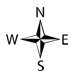 A indicação gráfica da escala do mapa  esta situada no canto inferior esquerdo da tela
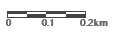 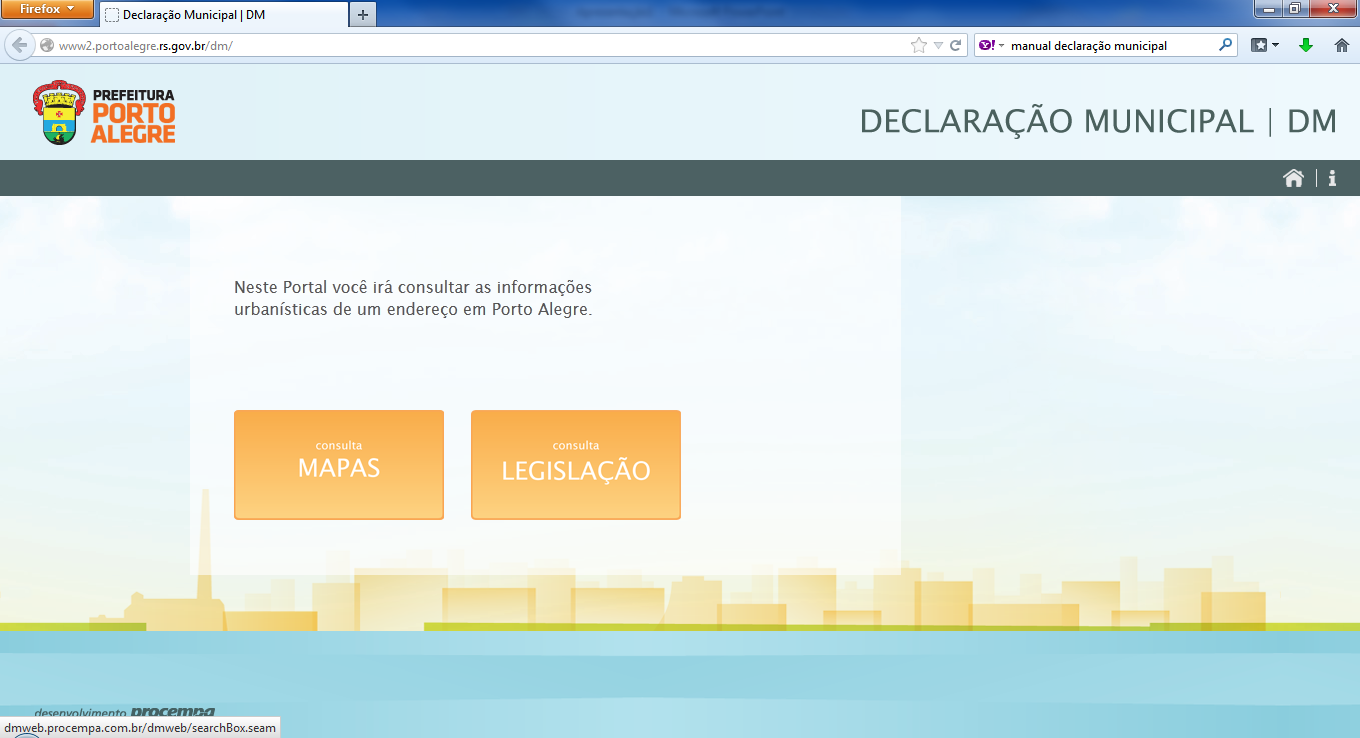 Você tem um cabeçalho com algumas ferramentas;
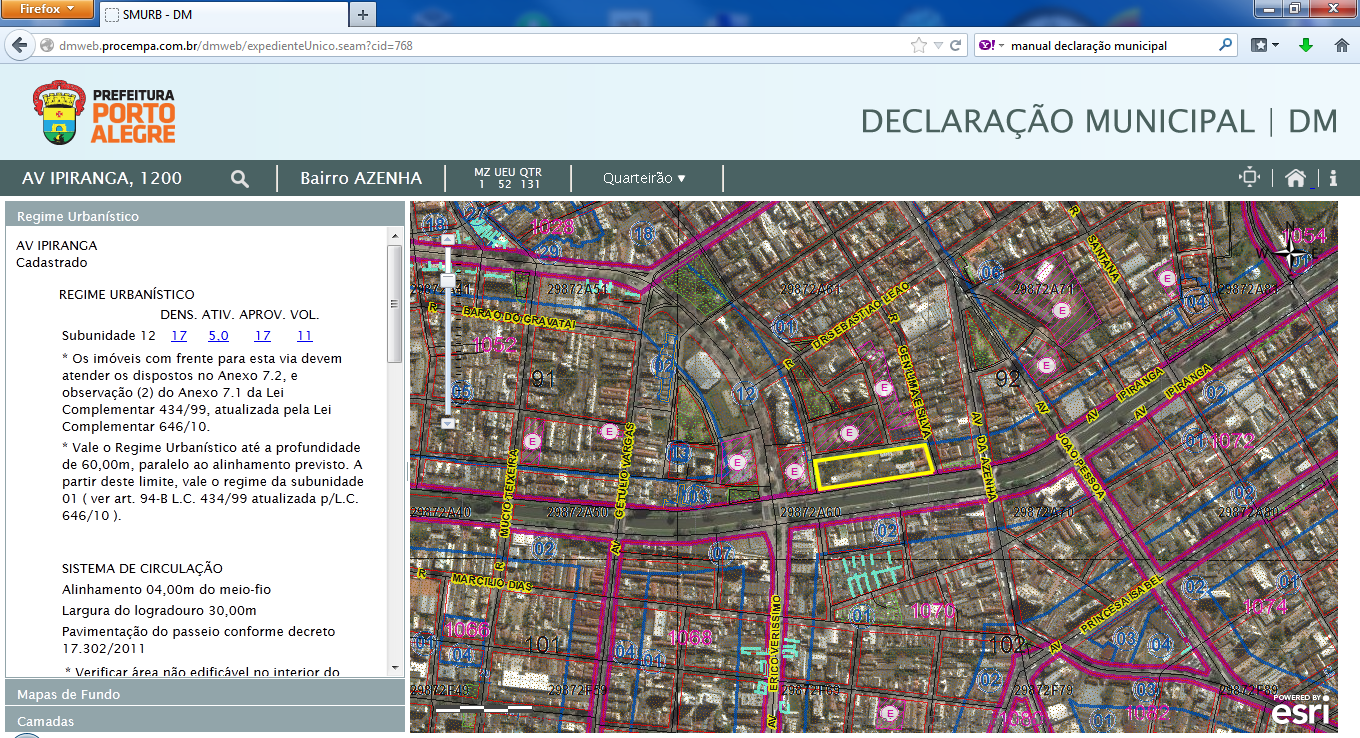 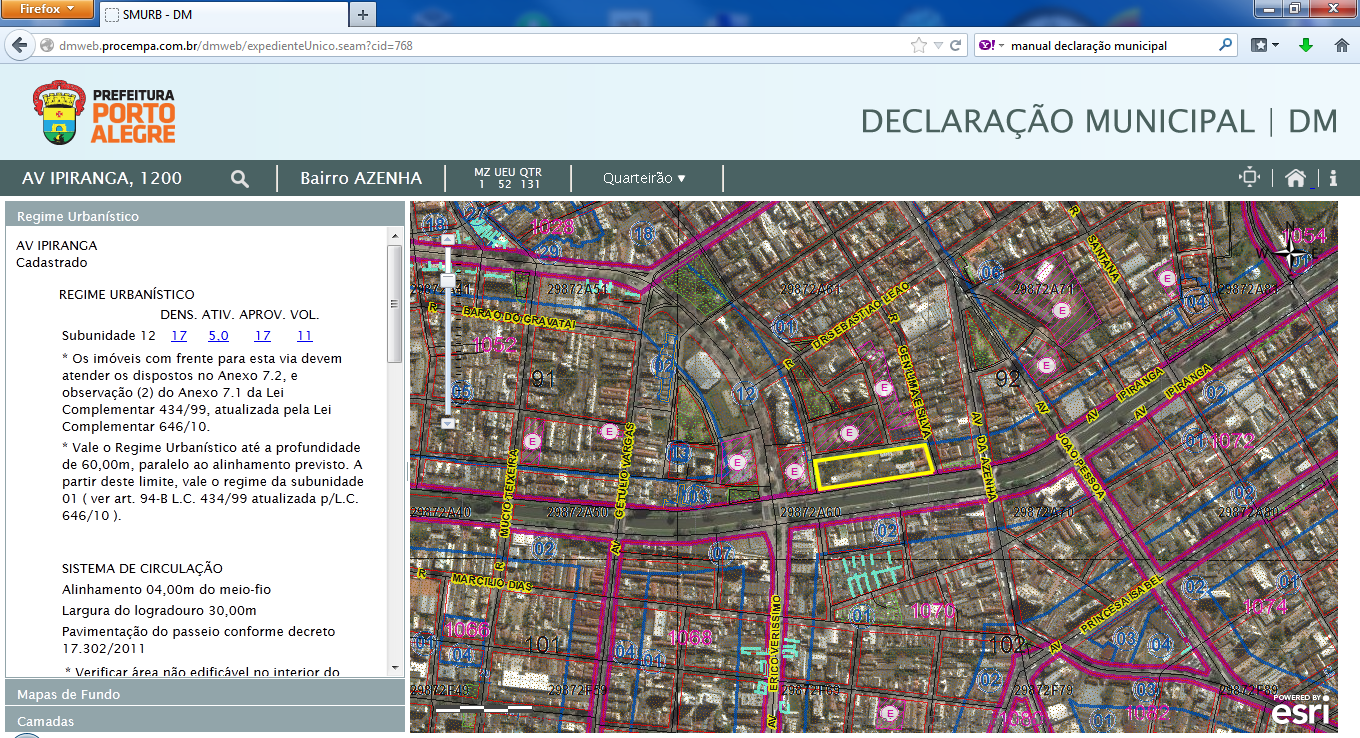 Ver o endereço
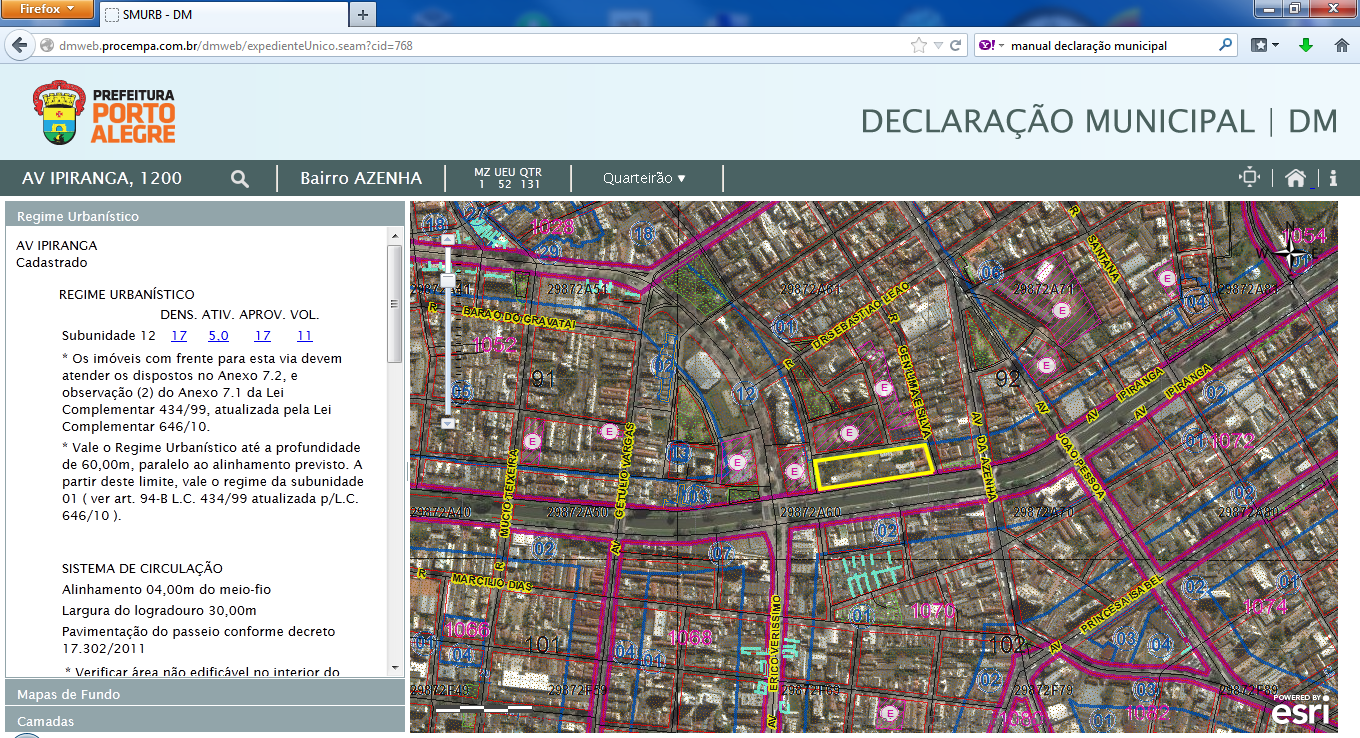 Clicando aqui você vai para nova consulta
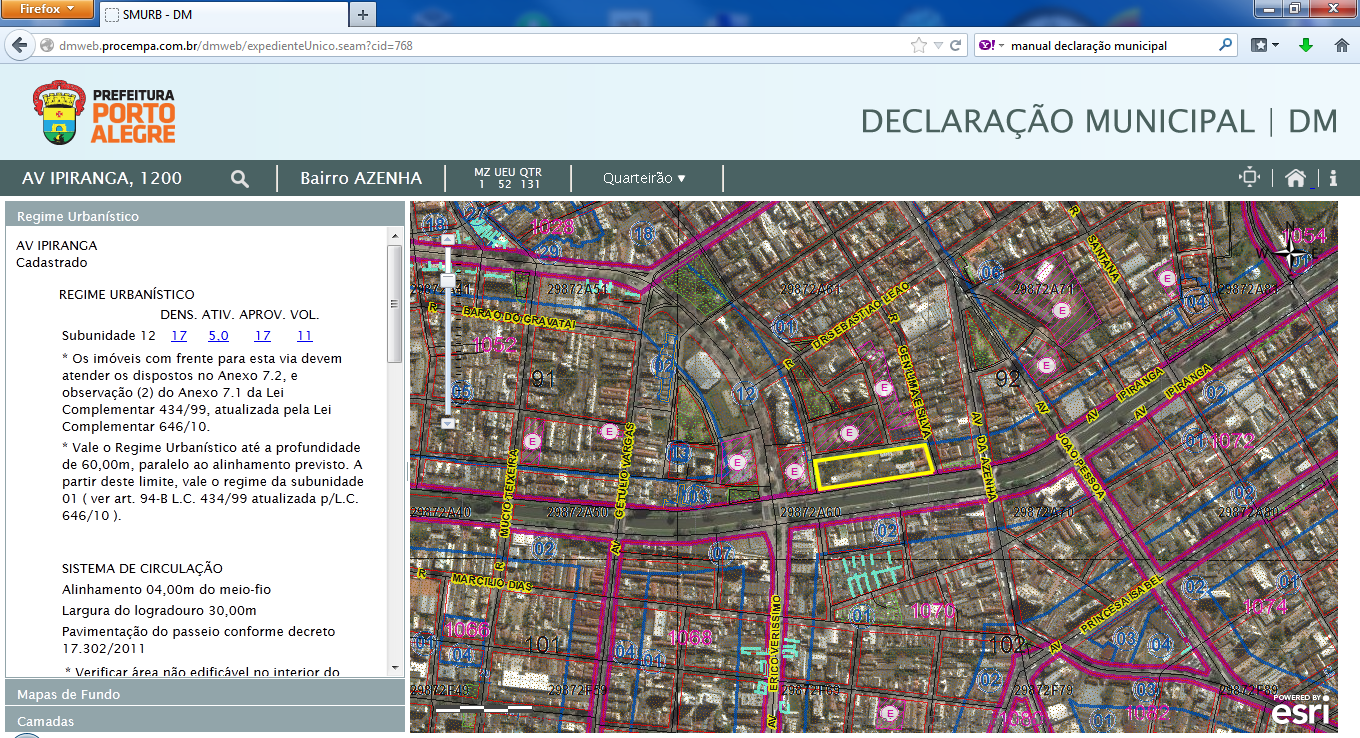 Ver nome do bairro
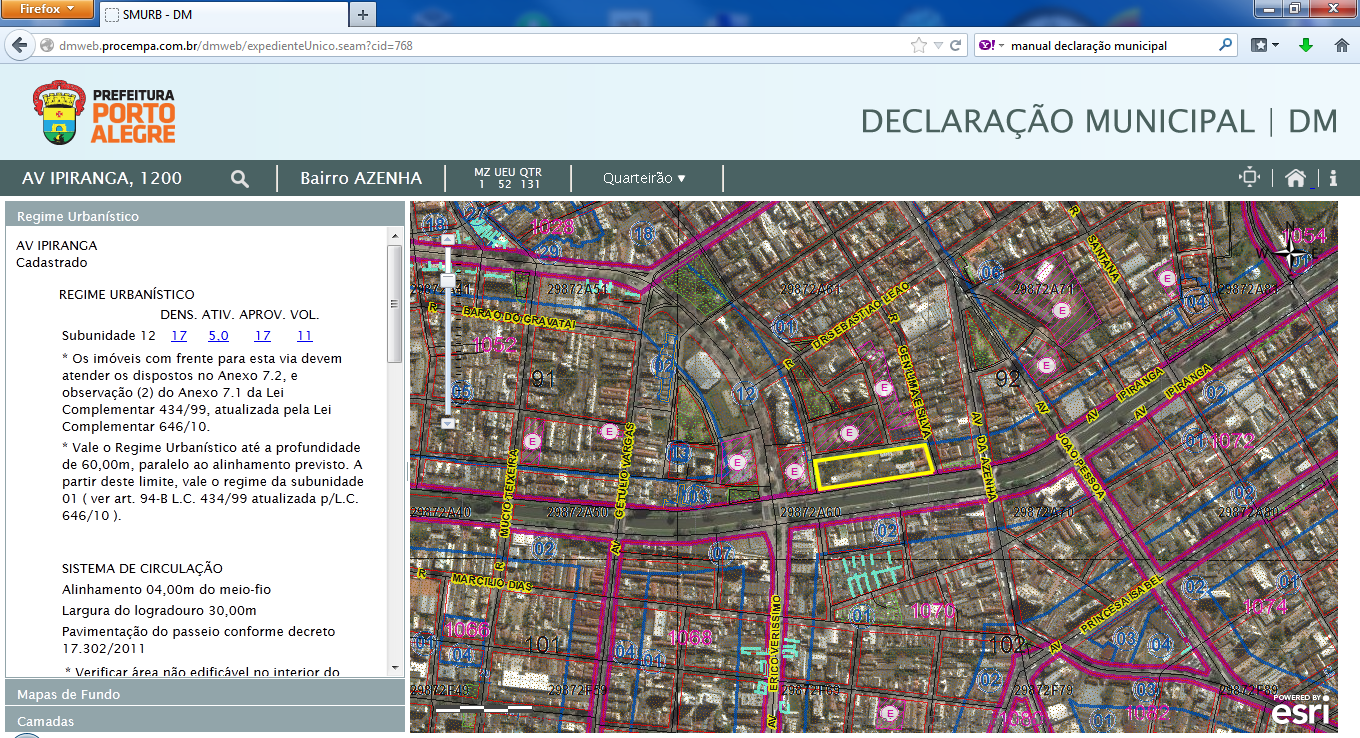 Ver Macrozona, UEU-Unidade de Estruturação Urbana e Quarteirão
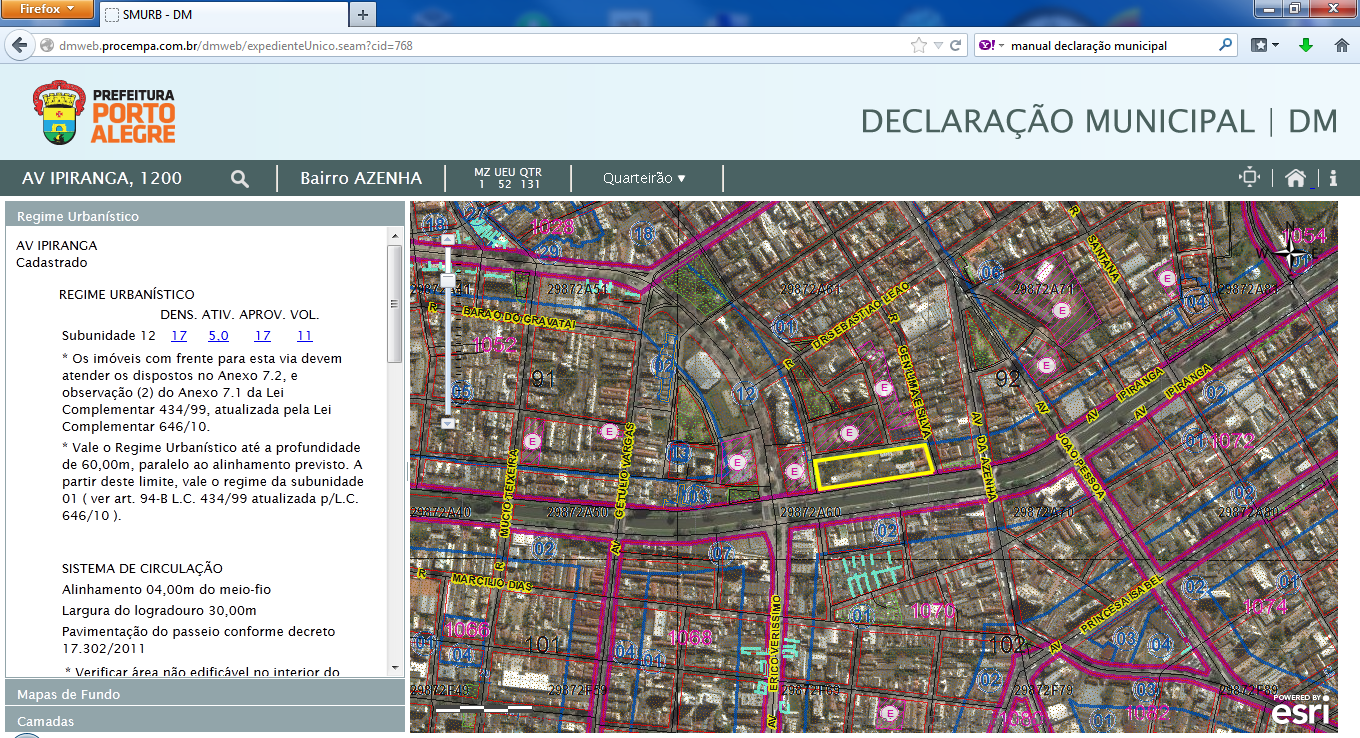 Clicando aqui você tem descrição das faces e situações
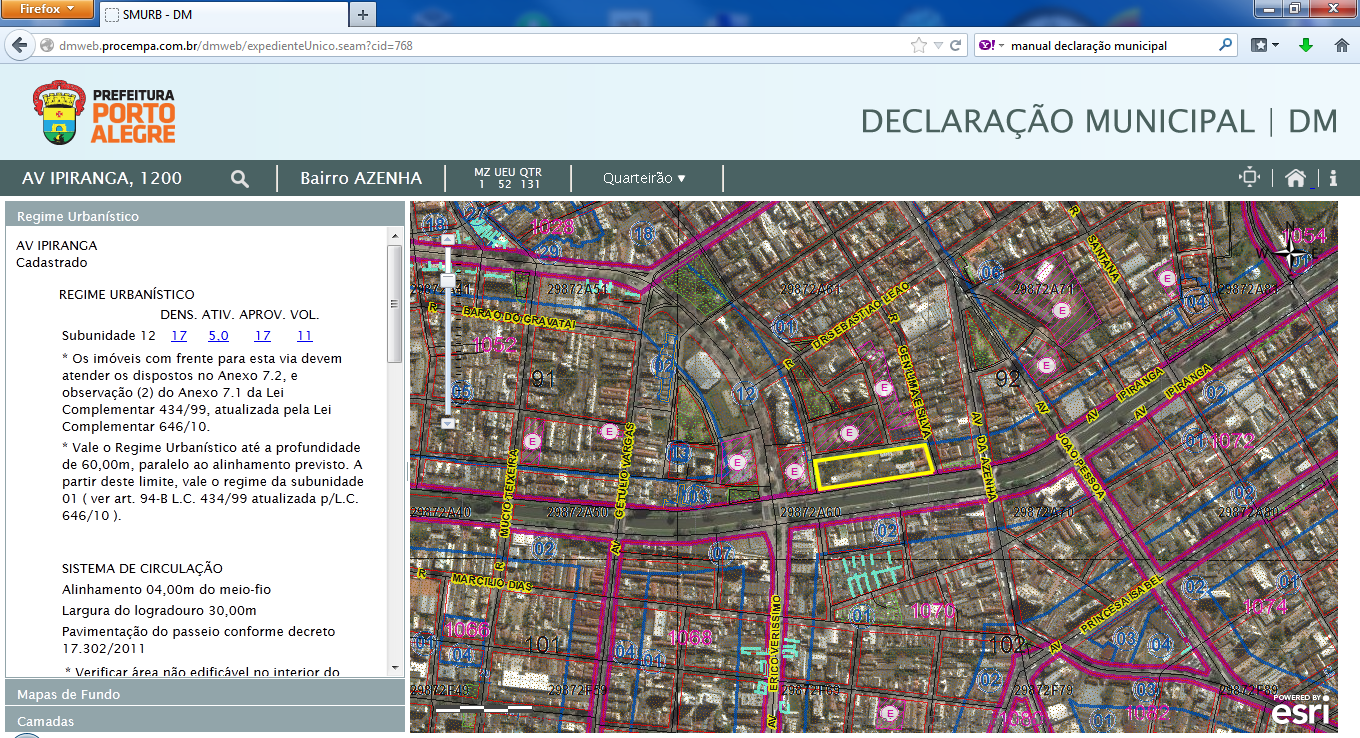 Reposiciona o quarteirão no centro da tela
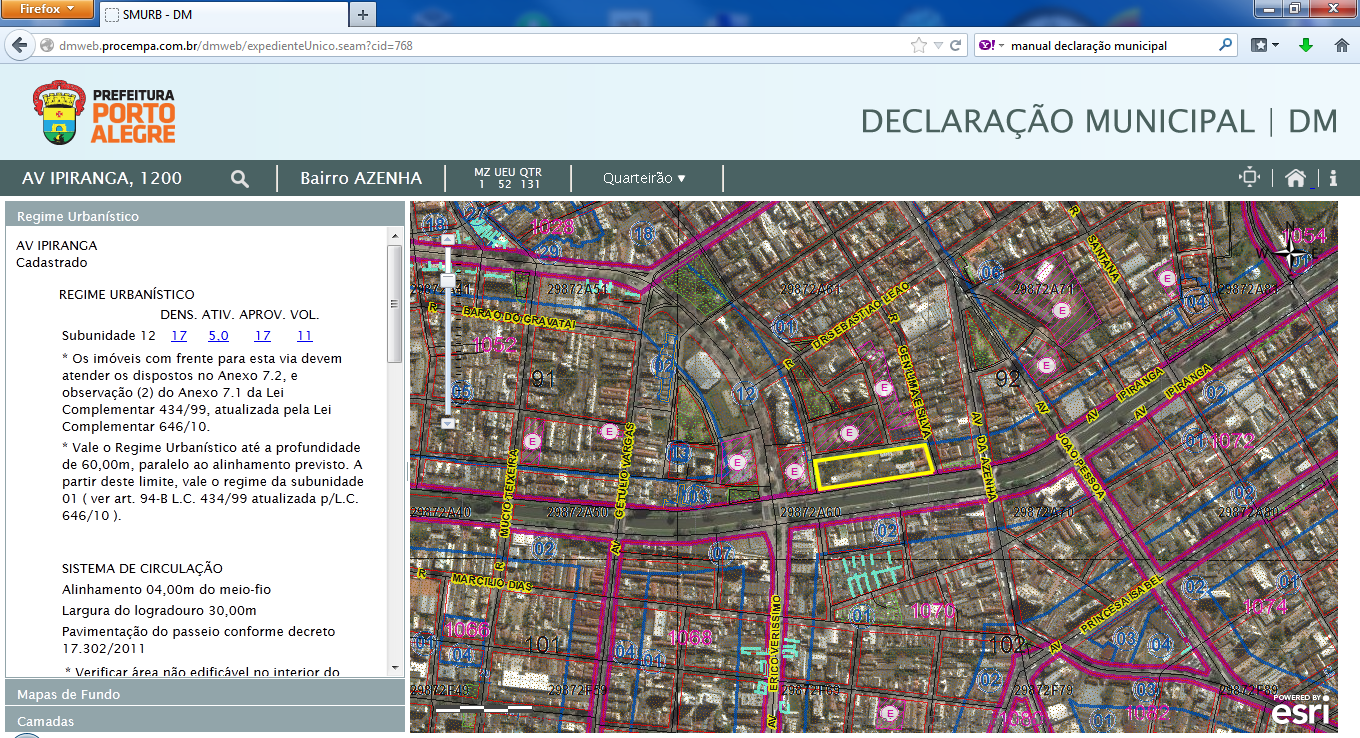 Voltar para pagina inicial
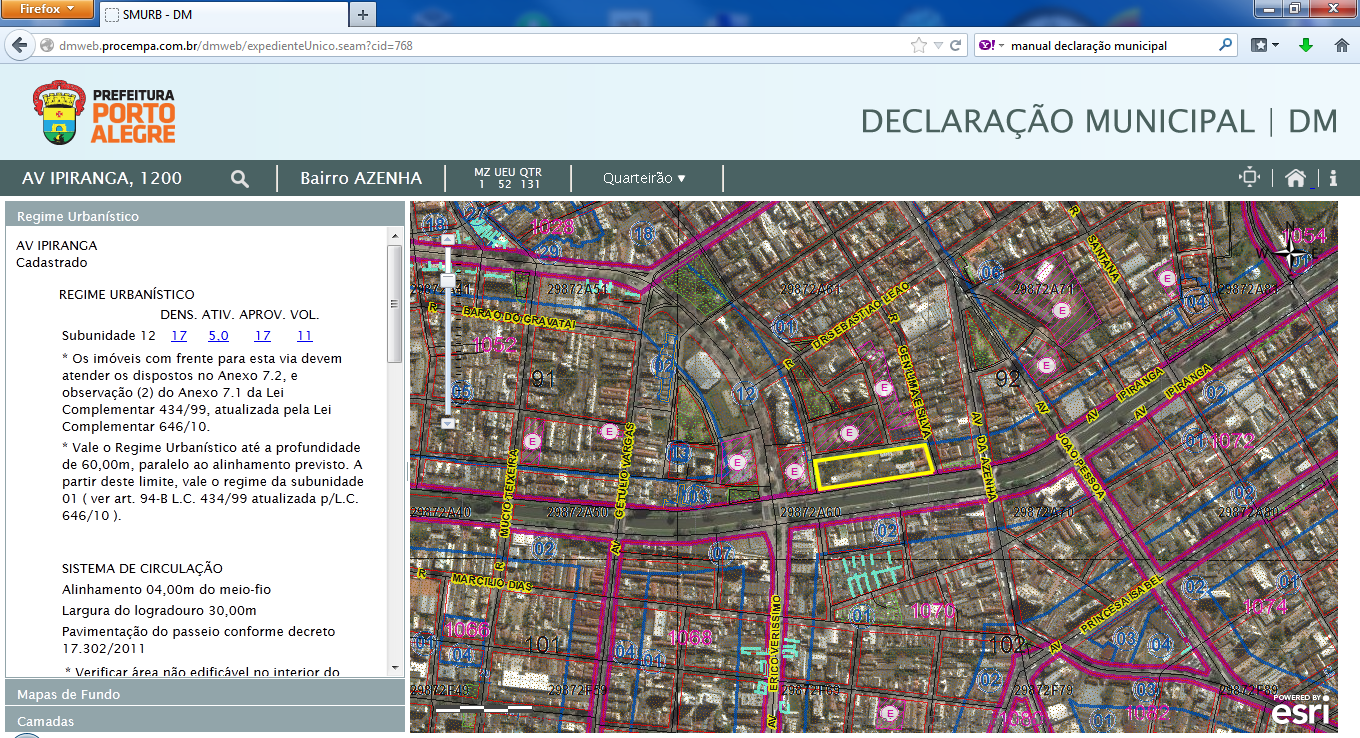 Ajuda
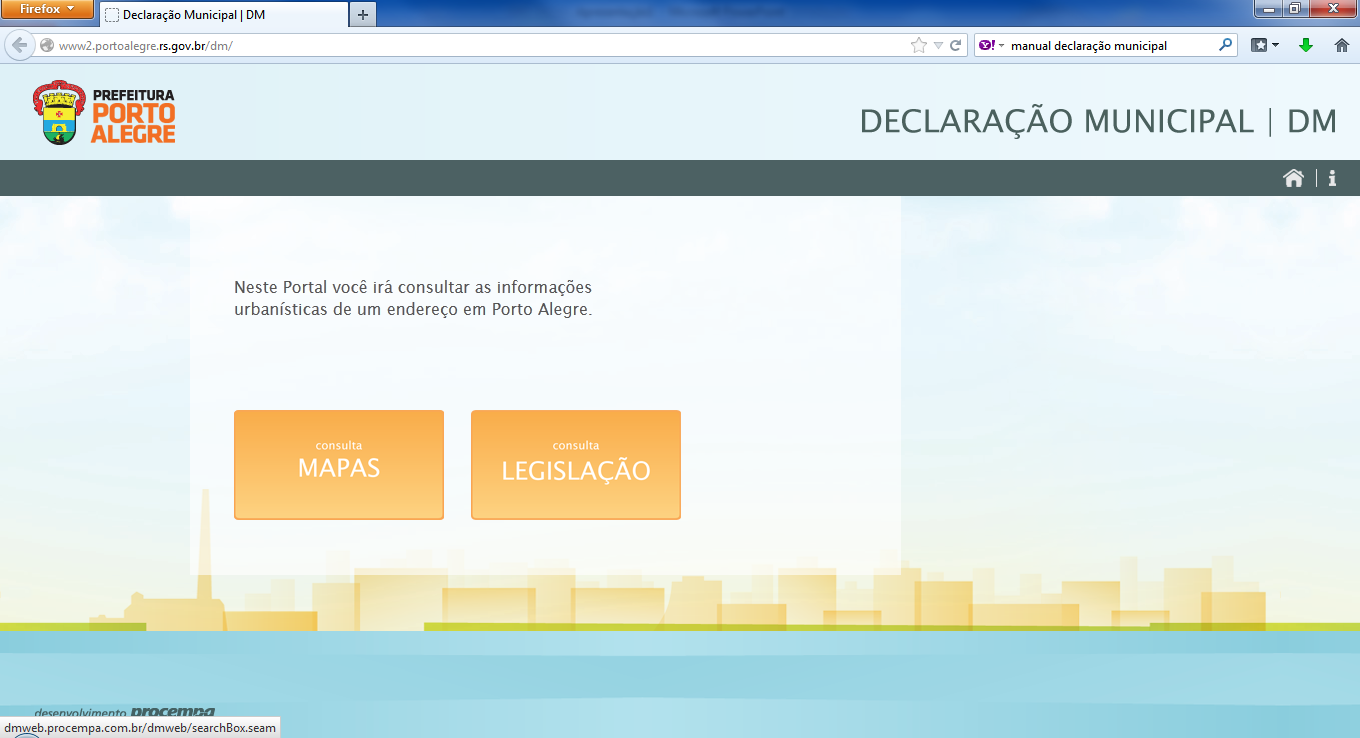 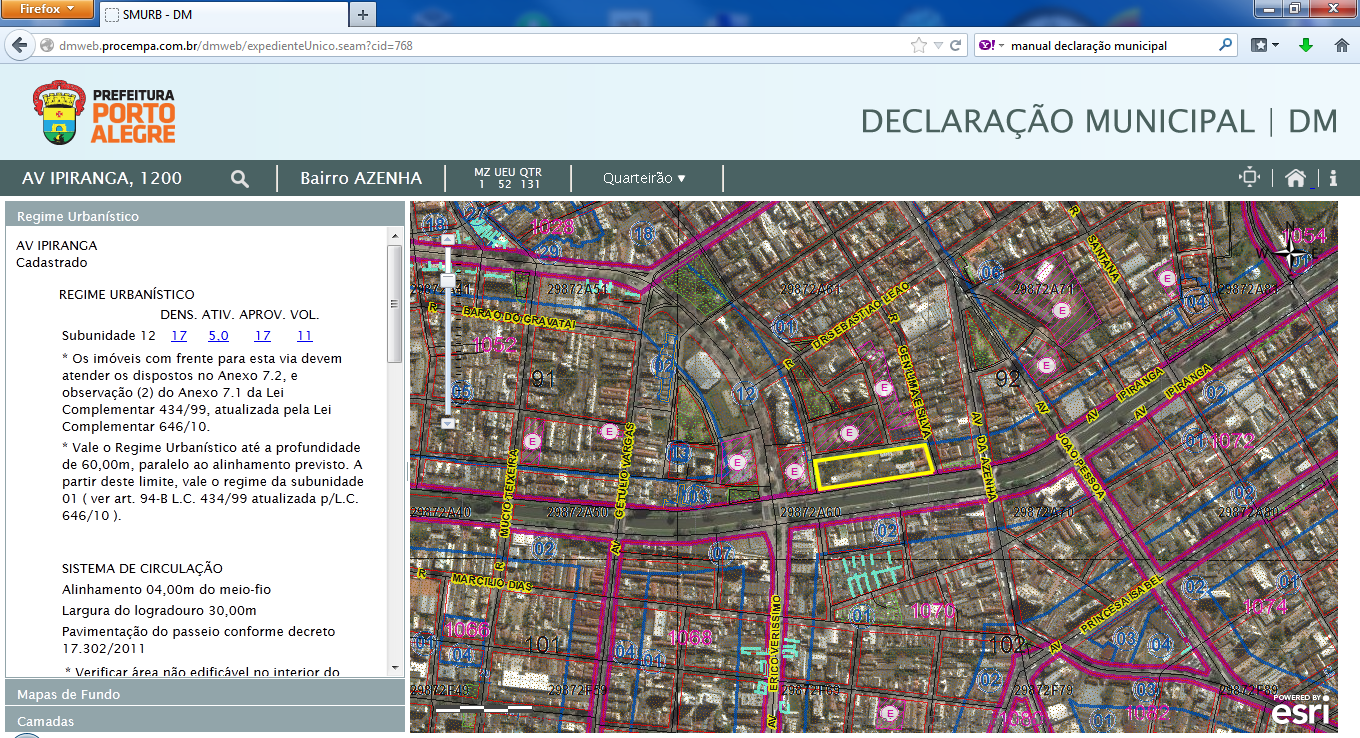 Neste  quadro você tem 3 abas sendo que as  com  
informações  do Regime Urbanístico, já vem aberta.
Para acessar os dados das faces disponíveis você 
precisa usar a barra de rolagem a direita
para os anexos do PDDUA
Você pode clicar em cima de cada item do regime que será 
Para ter acesso aos anexos do PDDUA você deve clicar sobre
 os índices (links em azul)
A próxima aba, clicando sobre ela, você pode escolher o 
mapas de fundo bastando escolher e clicar a figura 
correspondente
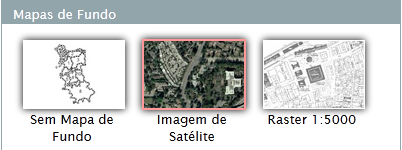 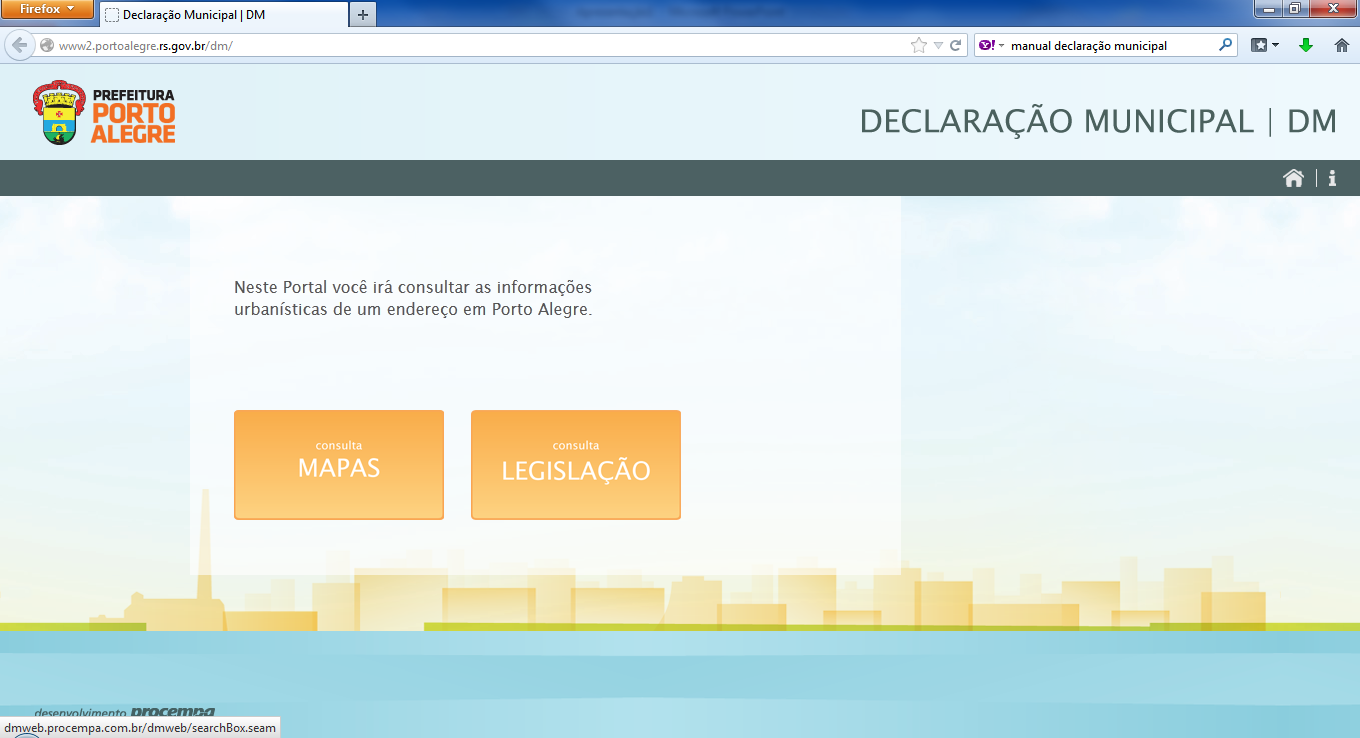 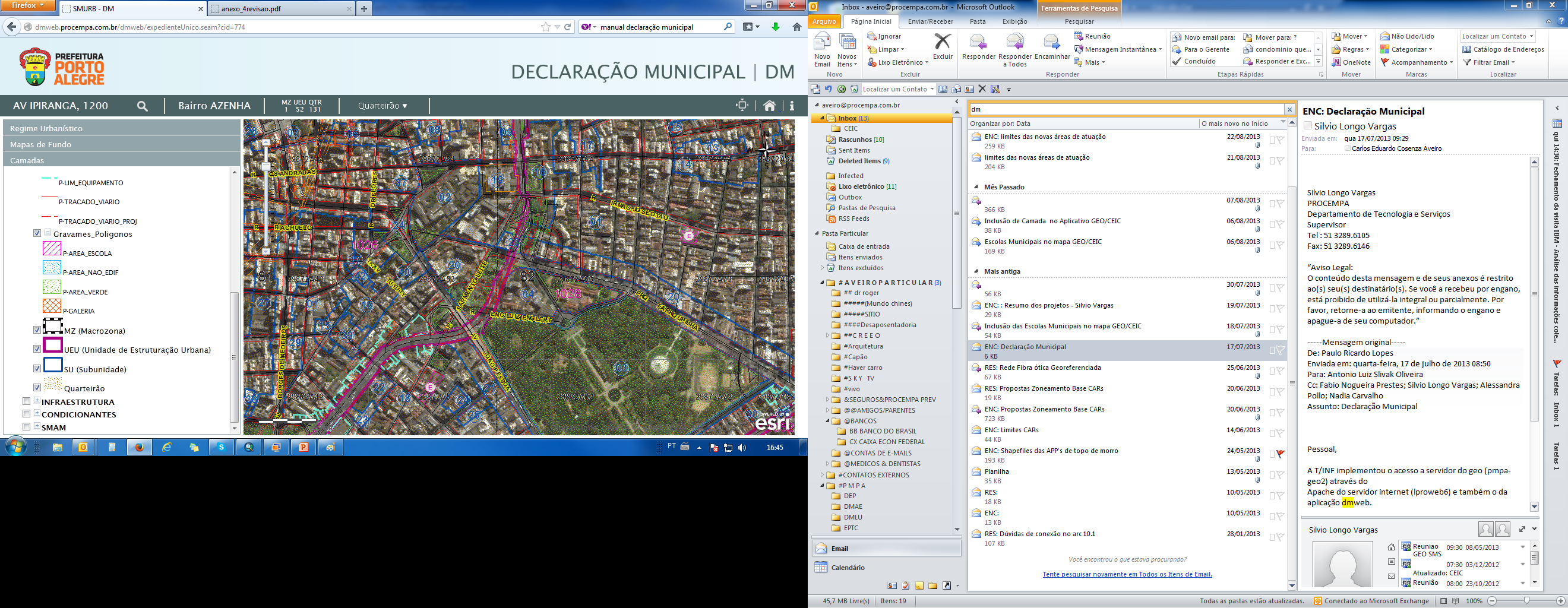 A ultima aba, Camadas clicando sobre ela, você pode escolher os níveis de informação para ser visível no mapa, basta clicar os   check-Box (quadros ao lado da informação) deixando o nível visível ou invisível
Para mostrar os níveis agrupados pressione o quando com sinal      ou o sinal      para recolher
Para acessar os demais níveis disponíveis  você 
precisa usar a barra de rolagem a direita
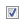 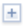 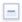 Telas pelo exp único??????
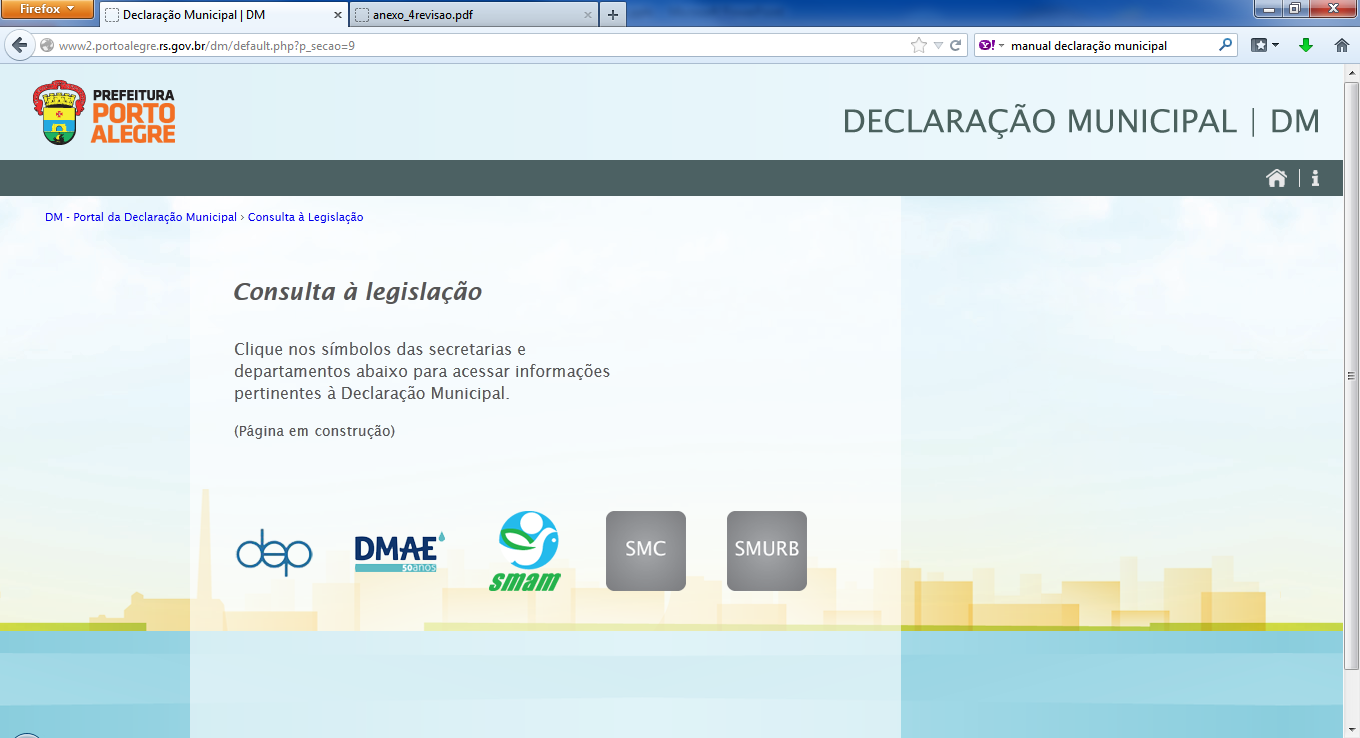